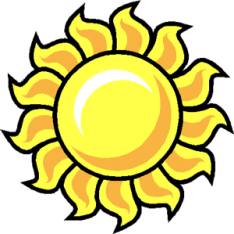 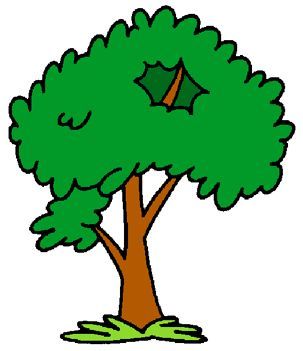 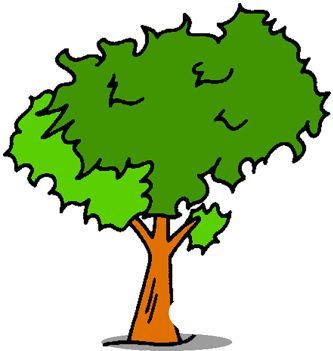 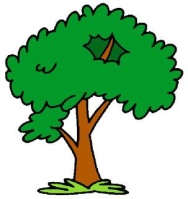 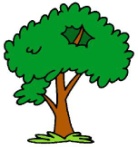 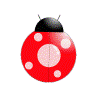 Презентация 
ООД по Сенсорному развитию 
Тема :«Одуванчики и жук на лугу»
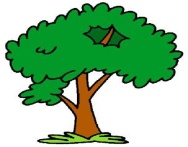 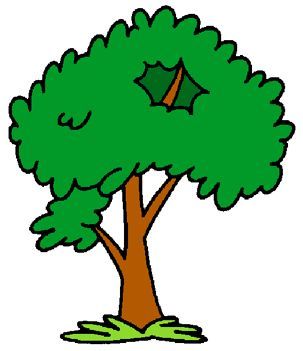 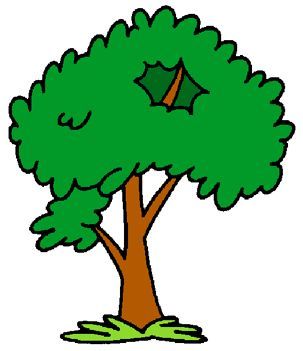 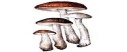 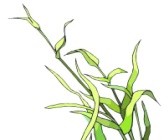 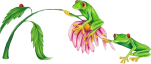 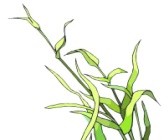 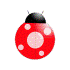 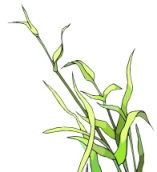 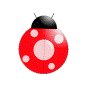 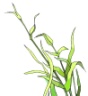 Цель: Продолжать  знакомить воспитанников с техникой рисования с целью развития сенсорных способностей
Задачи: 
*Учить подбирать цвета по принципу «такой –не такой»;
*Закреплять знание цветов;
*Воспитывать в прилежности                    и     аккуратности   при           выполнении работы.
Материалы и оборудование
лист бумаги формата А4  
Бумажные салфетки
Краски желтого, зеленого и черного цвета
2Кисти, подставка под кисть,
Стакан-непроливайка(для воды)
Можно использовать разные техники выполнения работы
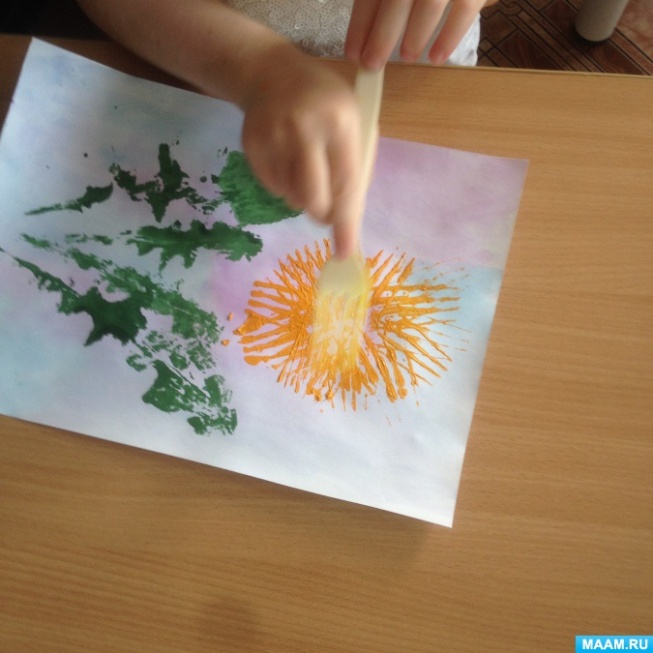 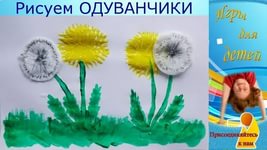 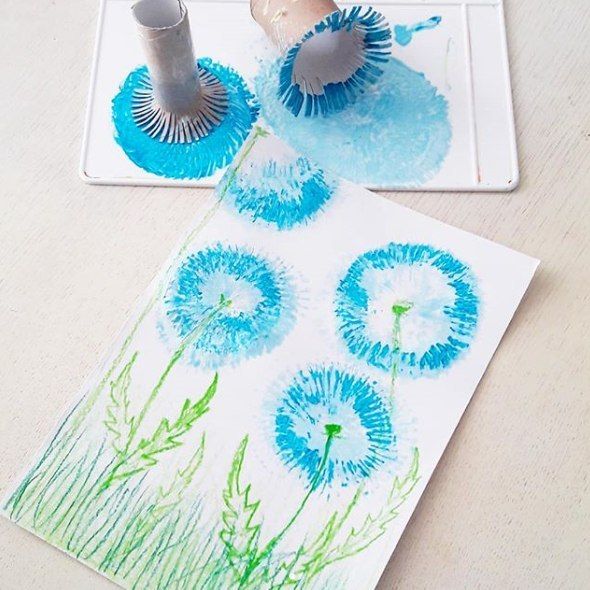 Предварительная работа
Предварительная работа:
 *На прогулке любуемся цветущими одуванчиками, уточняем, какого они цвета, рассматриваем цветок одуванчика, определяем его форму.  Видим чёрного жука в траве.
 *Перед работой с ребенком                            следует заранее оформить                                           фон листа голубым (небо)                                          и нежно-зеленым                                           цветом(луг)
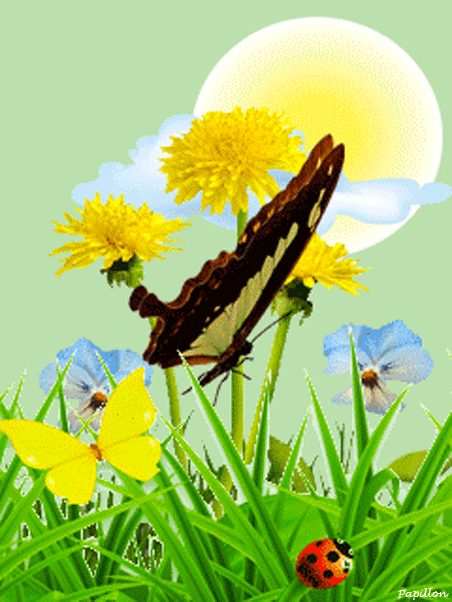 Предварительная работа
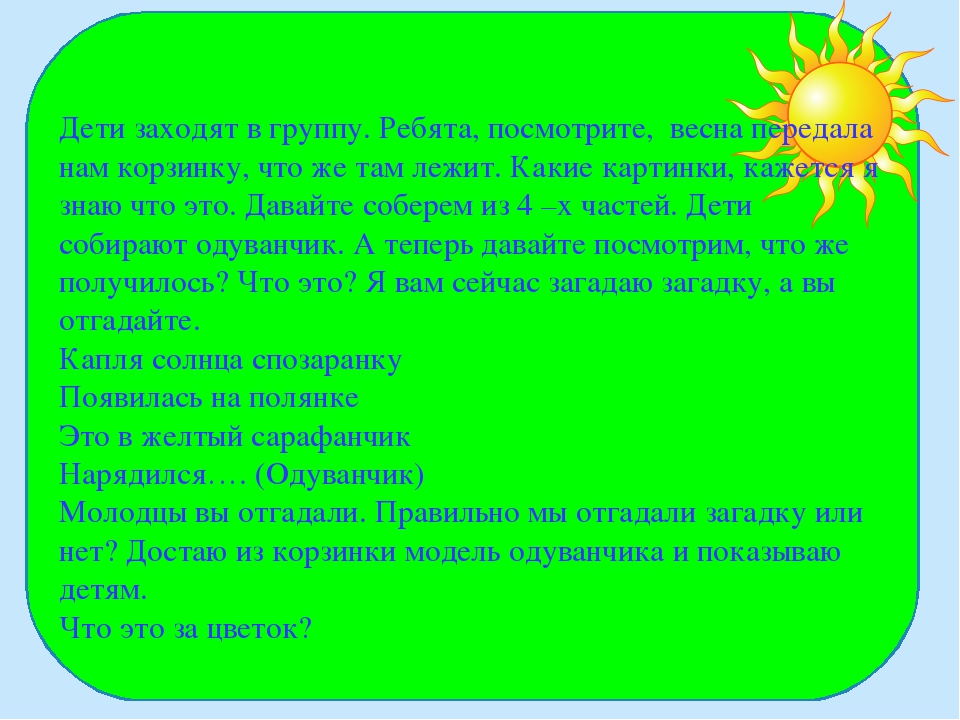 стихотворение О.Высоцкой            « Одуванчик».
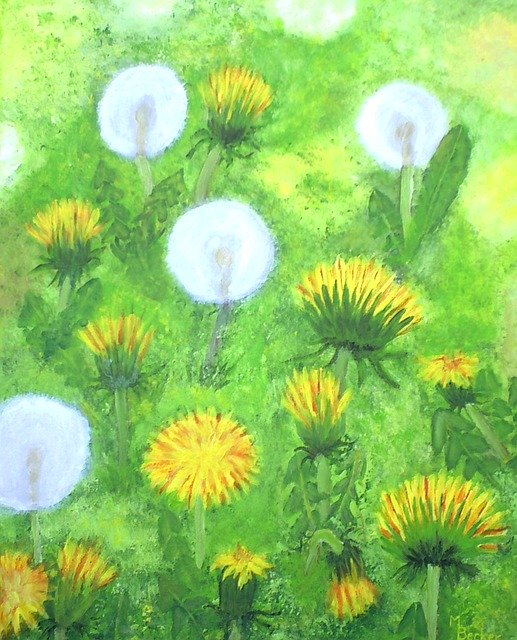 Утонуло солнце, лучик золотой.
Вырос одуванчик первый, молодой.
У него чудесный, золотистый цвет
Он большого солнца маленький портрет
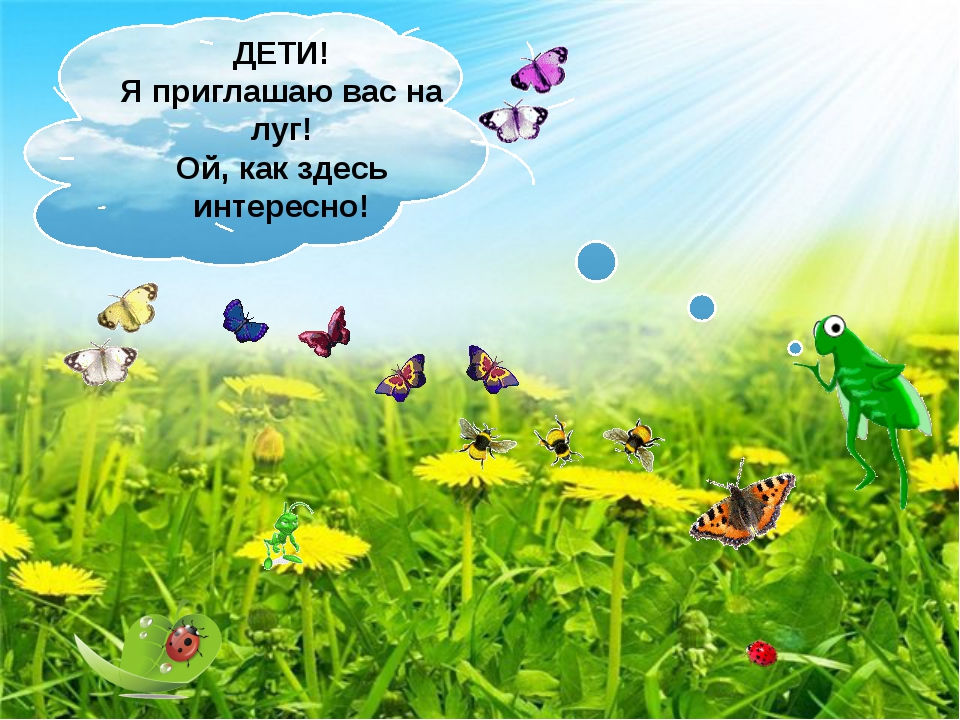 Ход  выполнения работы
Перед каждым ребёнком стоят  розетки с указанными выше красками. Предлагаю рассмотреть их, вспомнить и показать, какого цвета были на лугу одуванчики, предложить детям показать ту краску, какого был жук. Предлагаю на  общем листе бумаги  попробовать нарисовать по 2- 3 одуванчика,     а затем сама на общем рисунке изображаю чёрным пятном жука.
Ход выполнения работы
После общего объяснения и показа подхожу к каждому ребёнку, раздаю по листу бумаги для самостоятельной работы, ещё раз предлагаю показать краски, которыми ребёнок будет рисовать одуванчики, и даю ему  кисть. После того, как ребёнок нарисует достаточное количество одуванчиков,  забираю у него использованную кисть и предлагаю ему вторую, чистую, для чёрной краски. Поинтересовавшись, какой краской ребёнок будет рисовать жука, уточняю, что жука надо рисовать между одуванчиками, а не на них, иначе краски сольются. По мере выполнения задания забираю у  ребёнка вторую кисть и рисунок.
Ожидаемый результат
Дети должны научиться умению выбирать нужный цвет;
 Различать понятия «большой»(цветок)                                     и «маленький»(жучок);
Развитие связной речи и умения взаимодействовать  и   действовать сообща;
Бережно относиться к природе;
 Бережно относиться                                к оборудованию                                        и аккуратности  при выполнении работы.
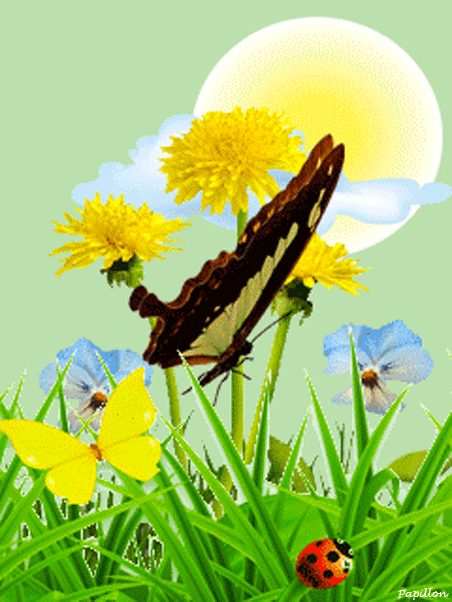 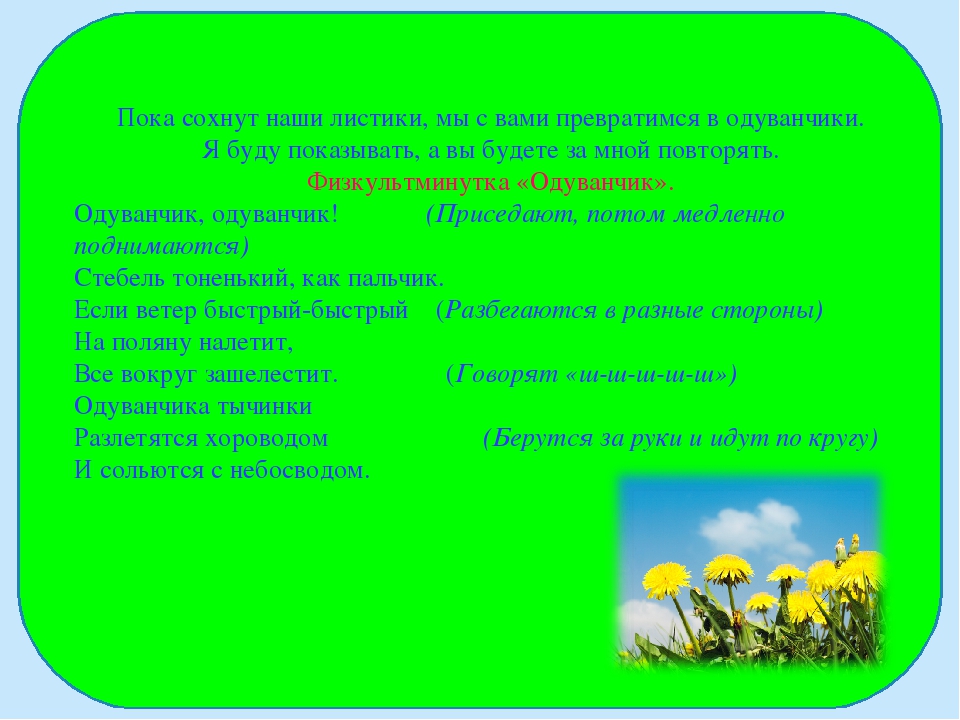 По окончании непосредственной образовательной деятельности можно рисунок расположить на стене или доске. Предлагаем детям полюбоваться ими, отметить, как красиво выглядят одуванчики на зелёном лугу, а среди них есть  и жучок(маленькая черная точка)
Рекомендации   родителям
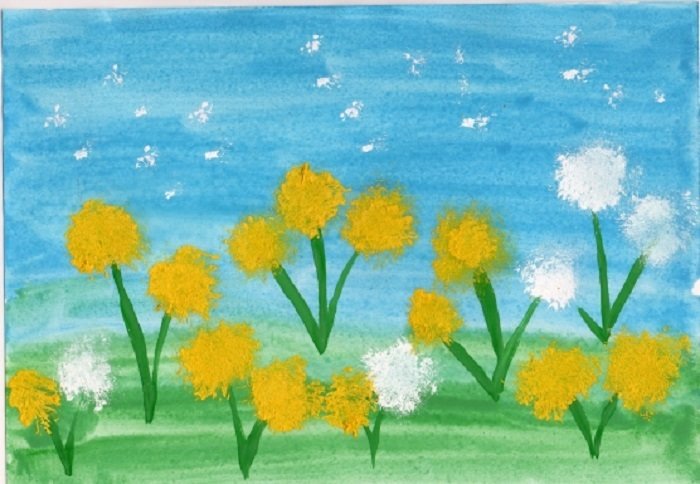 Игра «Превращение»релаксация
Предложим деткам превратиться в жуков, которые лежат на траве(паласе, ковровом покрытии). Читаем: 
 
« Жук упал, и встать не может, ждёт он, кто ему поможет!».   Начинаем работать ручками, ножками(маховые движения).  Молодцы! 
      «А теперь перевернулся ,встал и даже отряхнулся»
 
- Молодцы.  Вы были похожи на настоящих жучков.
 
- А сейчас  пора подкрепиться  .Можно предложить детям угощение. На этом непосредственная образовательная деятельность заканчивается.
Спасибо за внимание!